Đặt vấn đề
1
Thực trạng
2
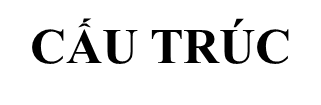 Nội dung biện pháp
3
Kết quả đạt được.
Kết luận, kiến nghị.
4
5
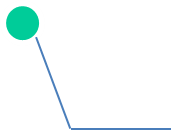 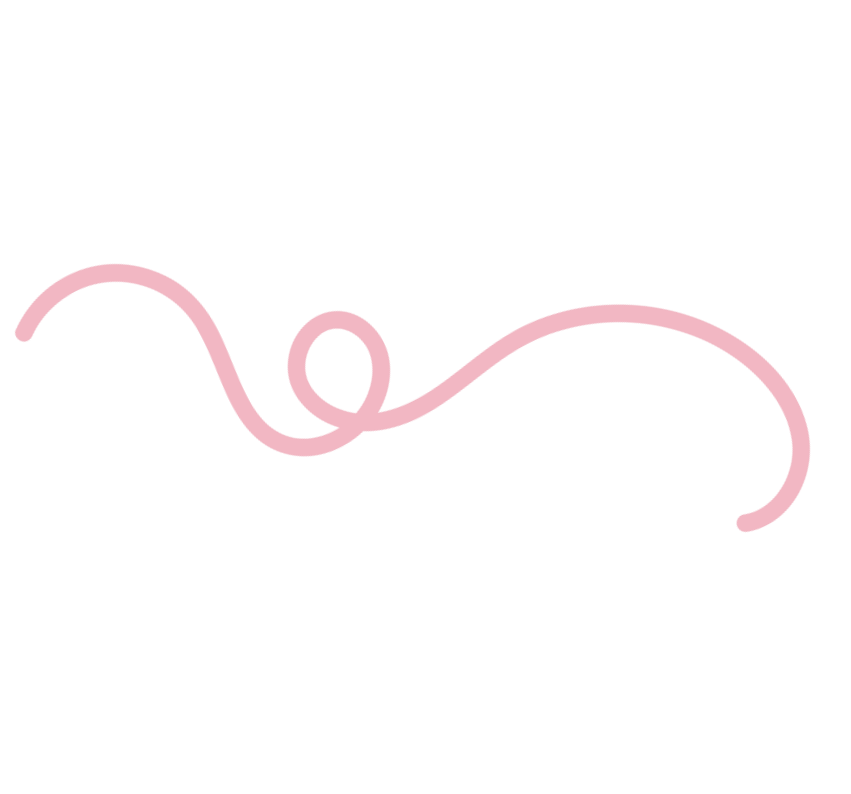 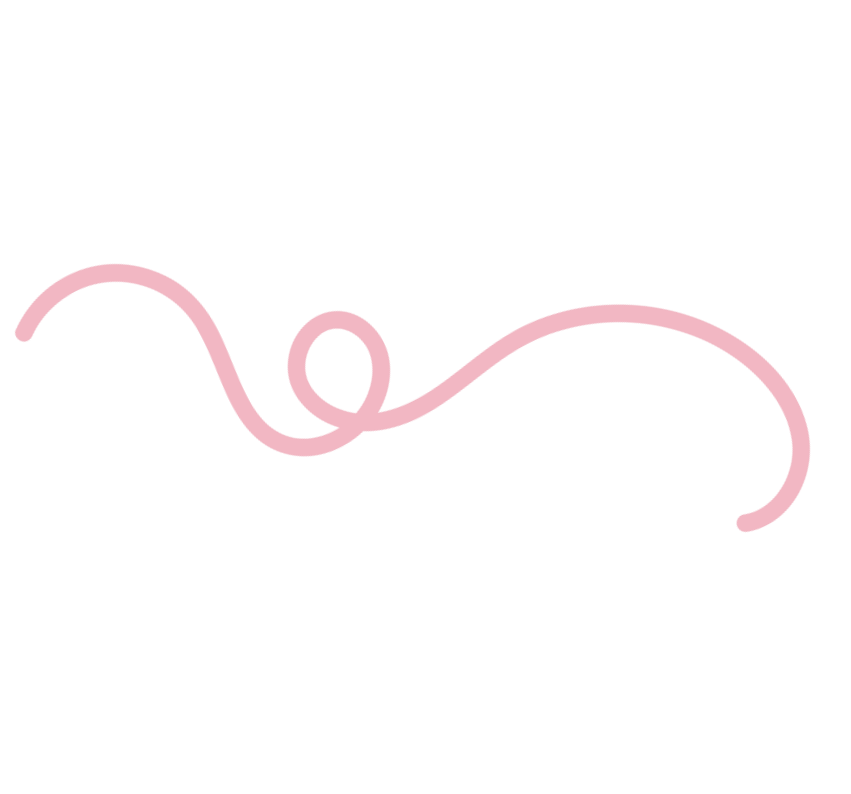 1. ĐẶT VẤN ĐỀTrong chương trình giáo dục phổ thông 2018 hình thành phát triển cho học sinh những năng lực đặc thù đối với môn Mĩ thuật.
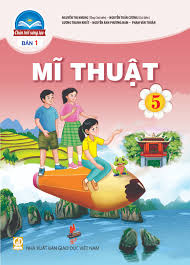 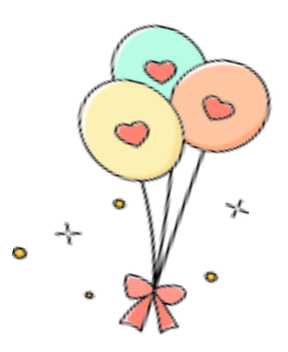 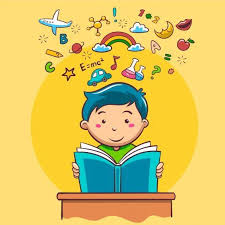 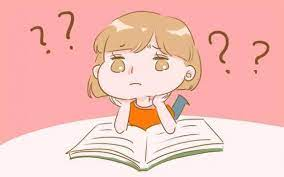 Học sinh chưa tích cực, chủ động trong học tập
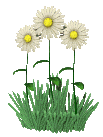 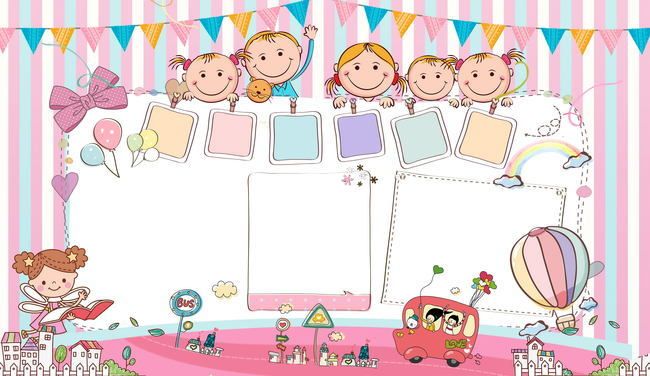 Phát huy tính tích cực, chủ động sáng tạo của học sinh trong học tập thông qua môn Mĩ thuật lớp 5 tại trường Tiểu học Y Ngông năm học 2024- 2025 ”.
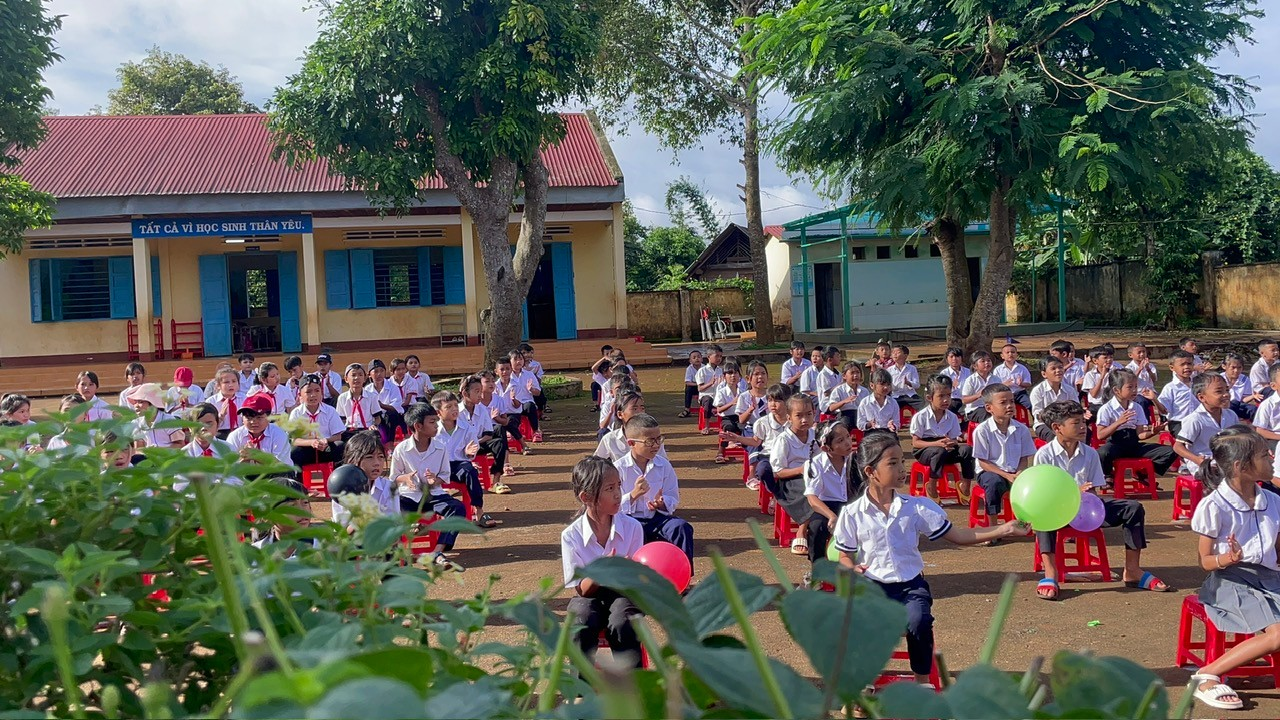 Năm học 2024- 2025 có tổng số 144 học sinh chia thành 6 lớp
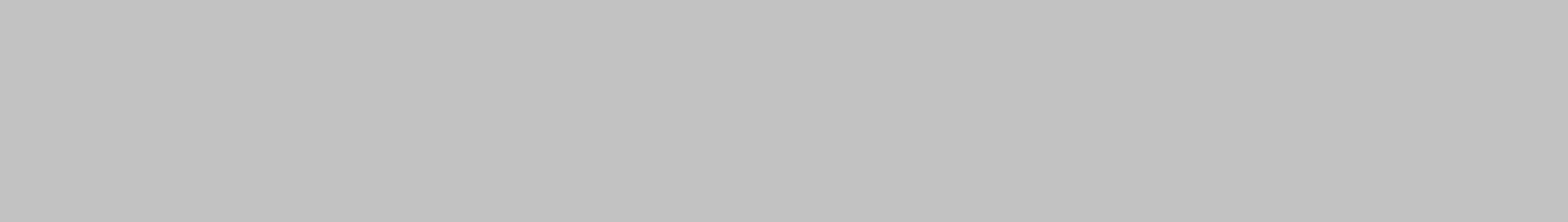 Cơ sở vật chất
Kết quả qua một số tiết dạy đầu năm
38%
62%
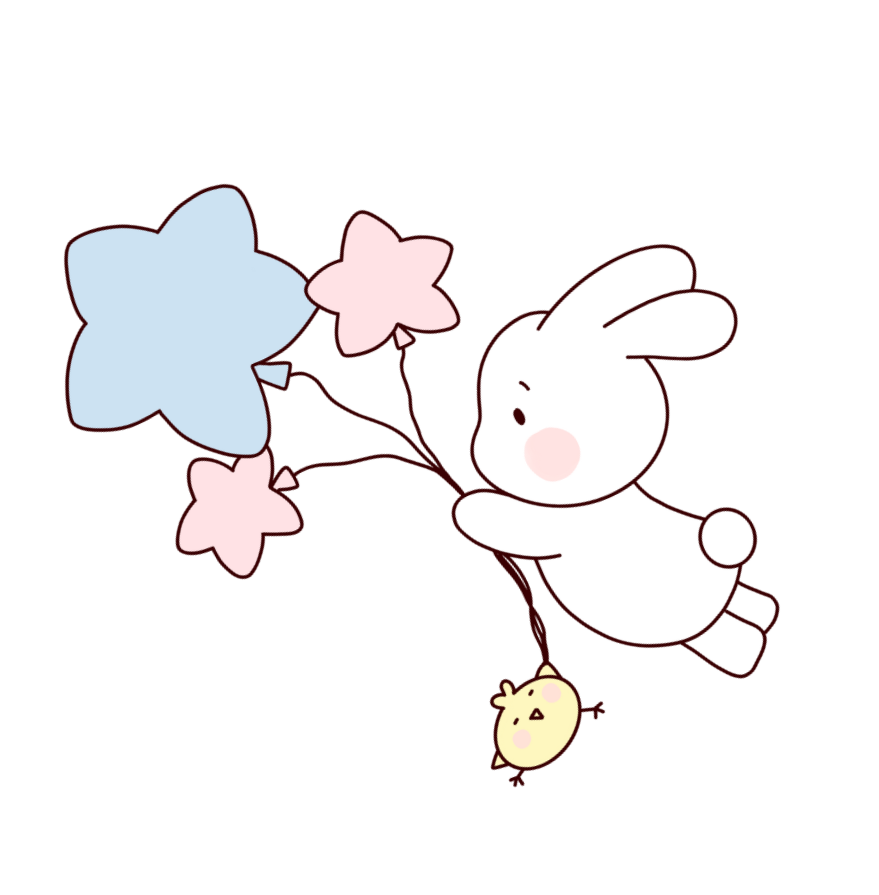 3. NỘI DUNG CỦA BIỆN PHÁP
BIỆN PHÁP 1
BIỆN PHÁP 2
Kết hợp hợp lí phương pháp và kĩ thuật dạy học nhằm phát huy hiệu quả của tiết dạy
Đa dạng hóa các hình thức dạy học
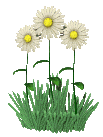 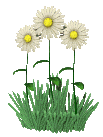 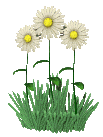 Biện pháp 1
Hoạt động 1: Khởi động 
- Giới thiệu chủ đề bài học và nhiệm vụ cùng nhau thực hiện dự án.
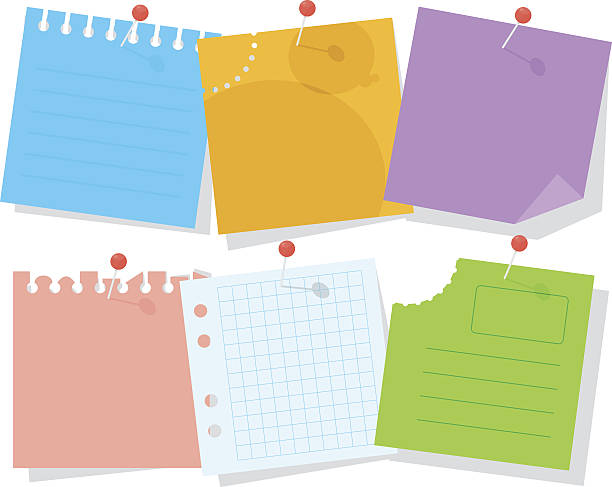 Biện pháp 2:
Đa dạng hóa các hình thức dạy học
Có 3 hình thức dạy học
Dạy học trong lớp học
Dạy học ngoài sân trường
Lớp học không tường.
4. KẾT QUẢ ĐẠT ĐƯỢC
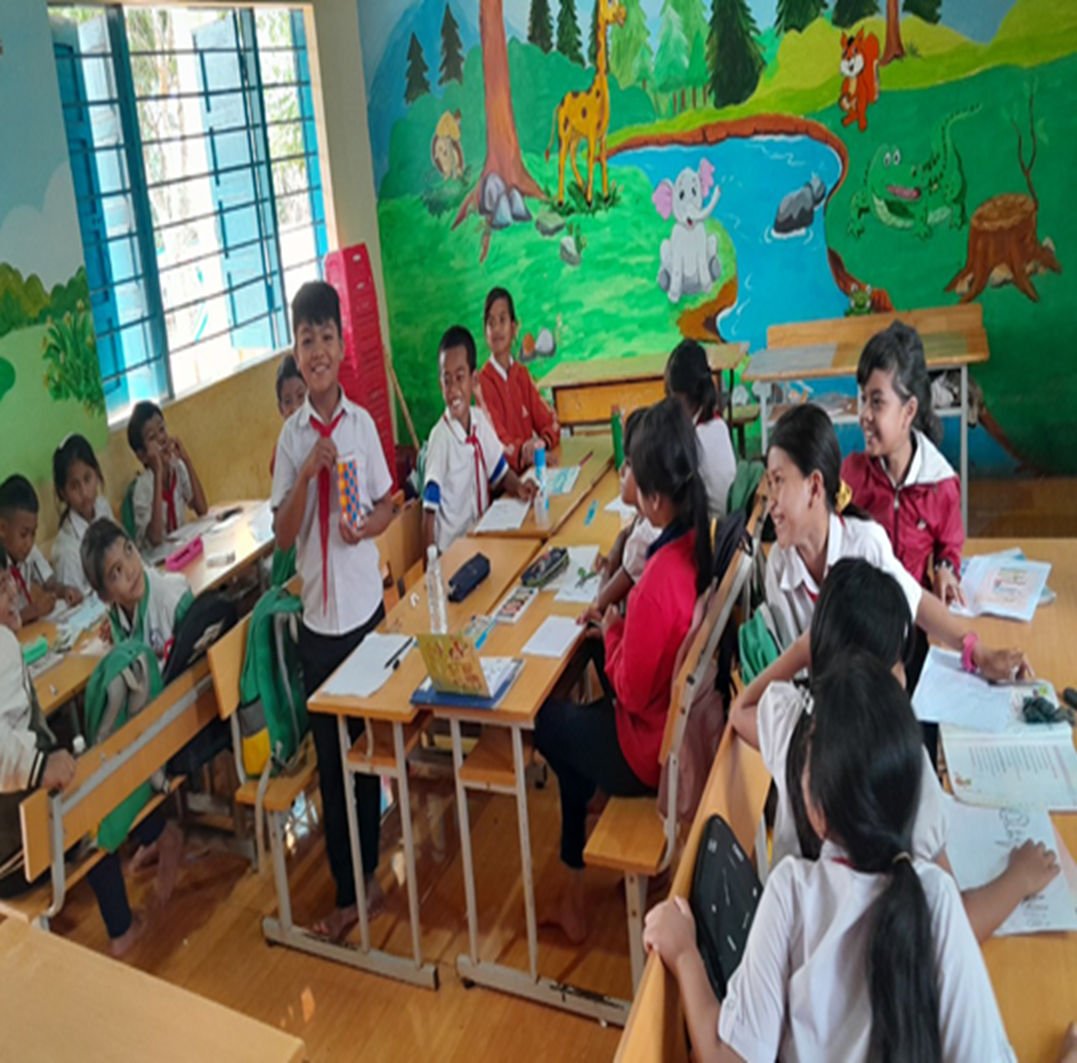 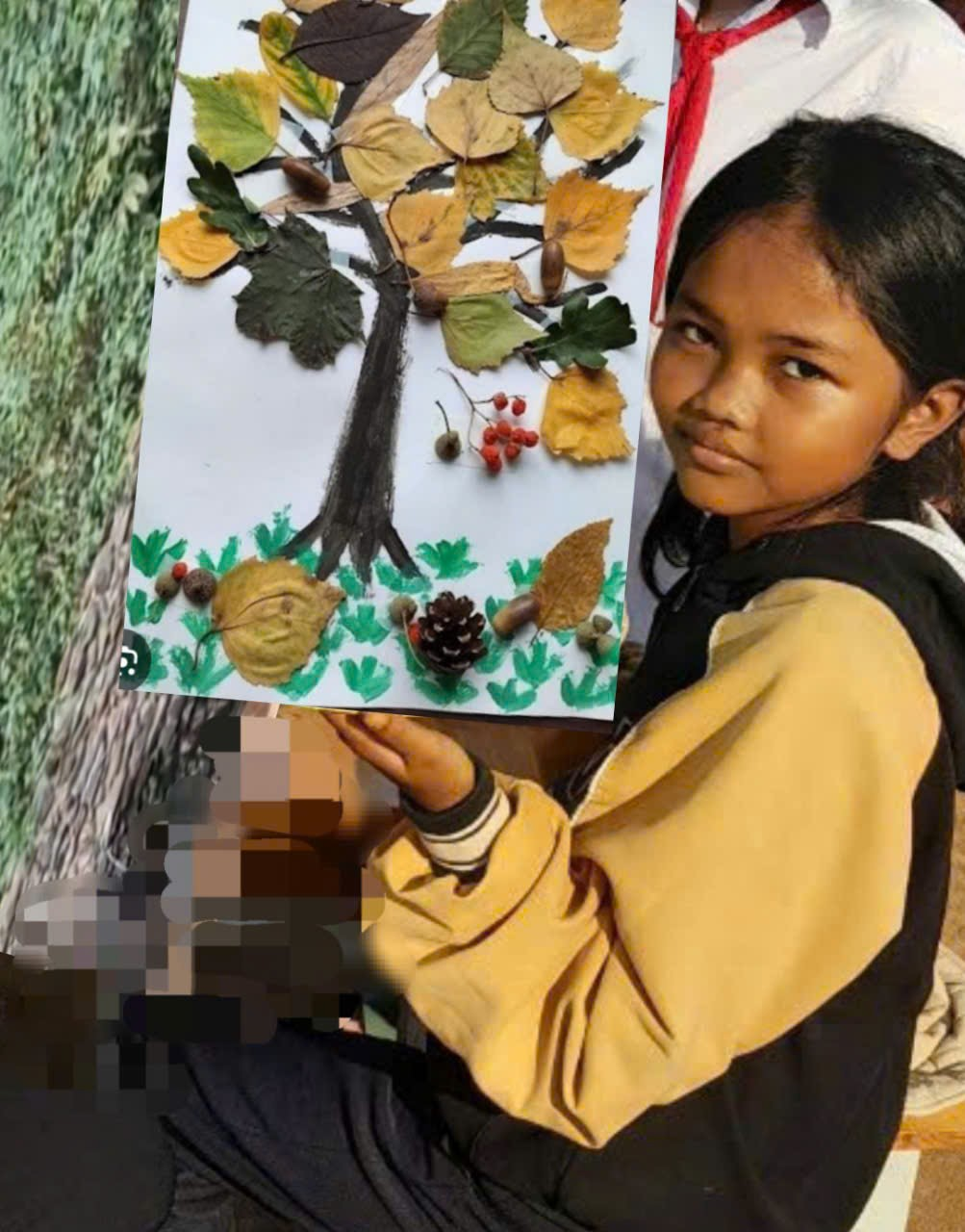 Sau khi thực hiện các biện pháp.
 Các em hứng thú trong những giờ học MT phát huy  được tính  tích cực tham gia vào các hoạt động học tập môn MT từ đó các em tạo ra nhiều sản phẩm sáng tạo.
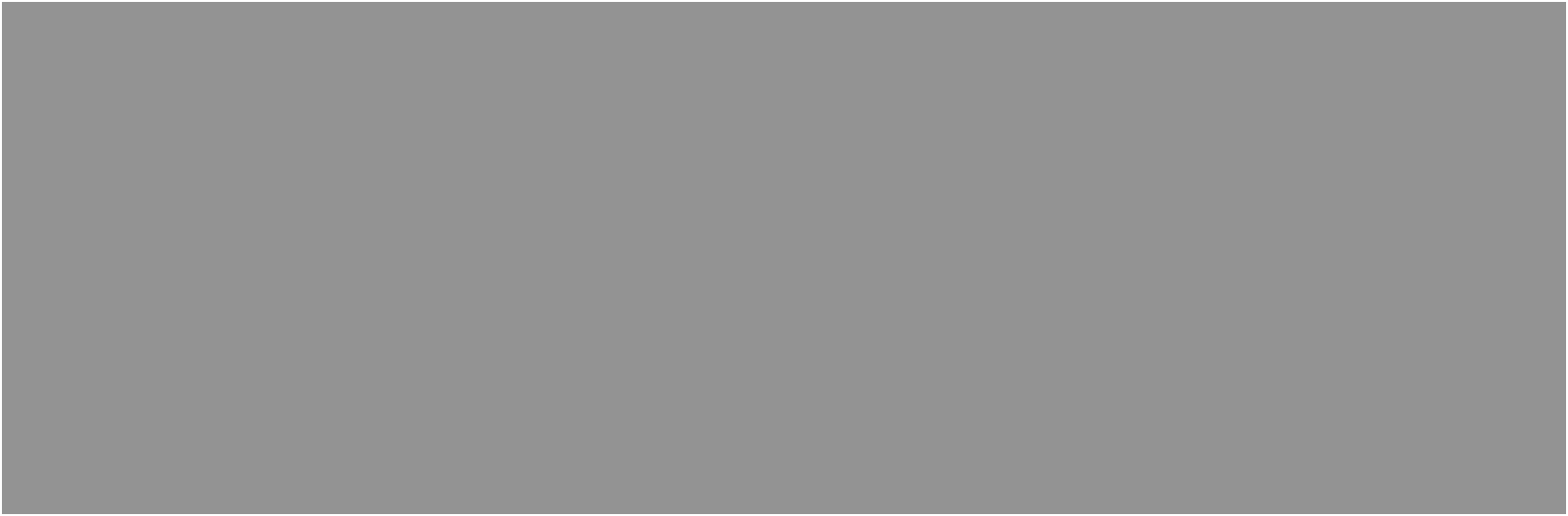 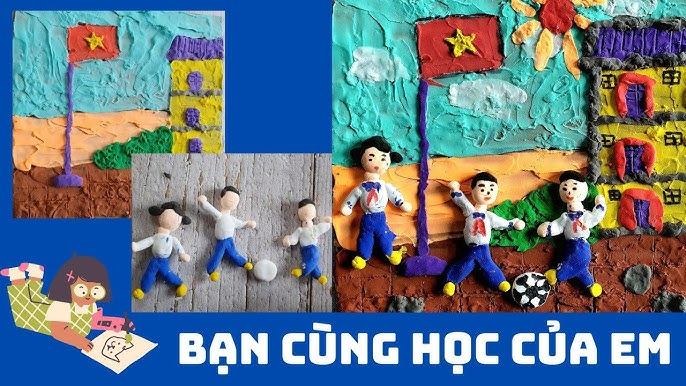 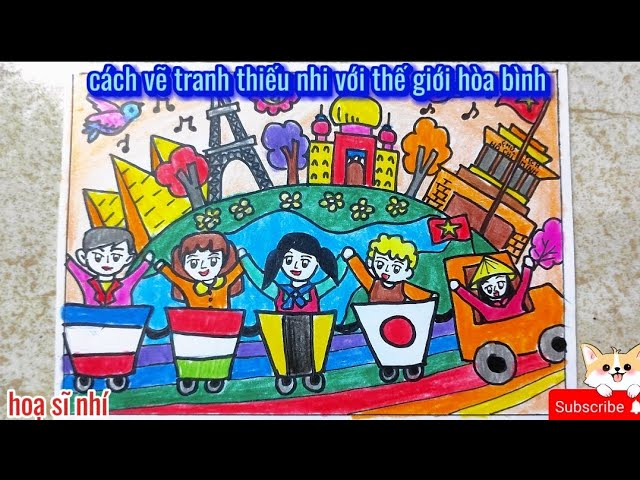 4. KẾT QUẢ ĐẠT ĐƯỢC
Kết quả đạt được sau khi áp dụng biện pháp
20,7%
38%
79,3%
62%
Đầu năm học
Hiện tại
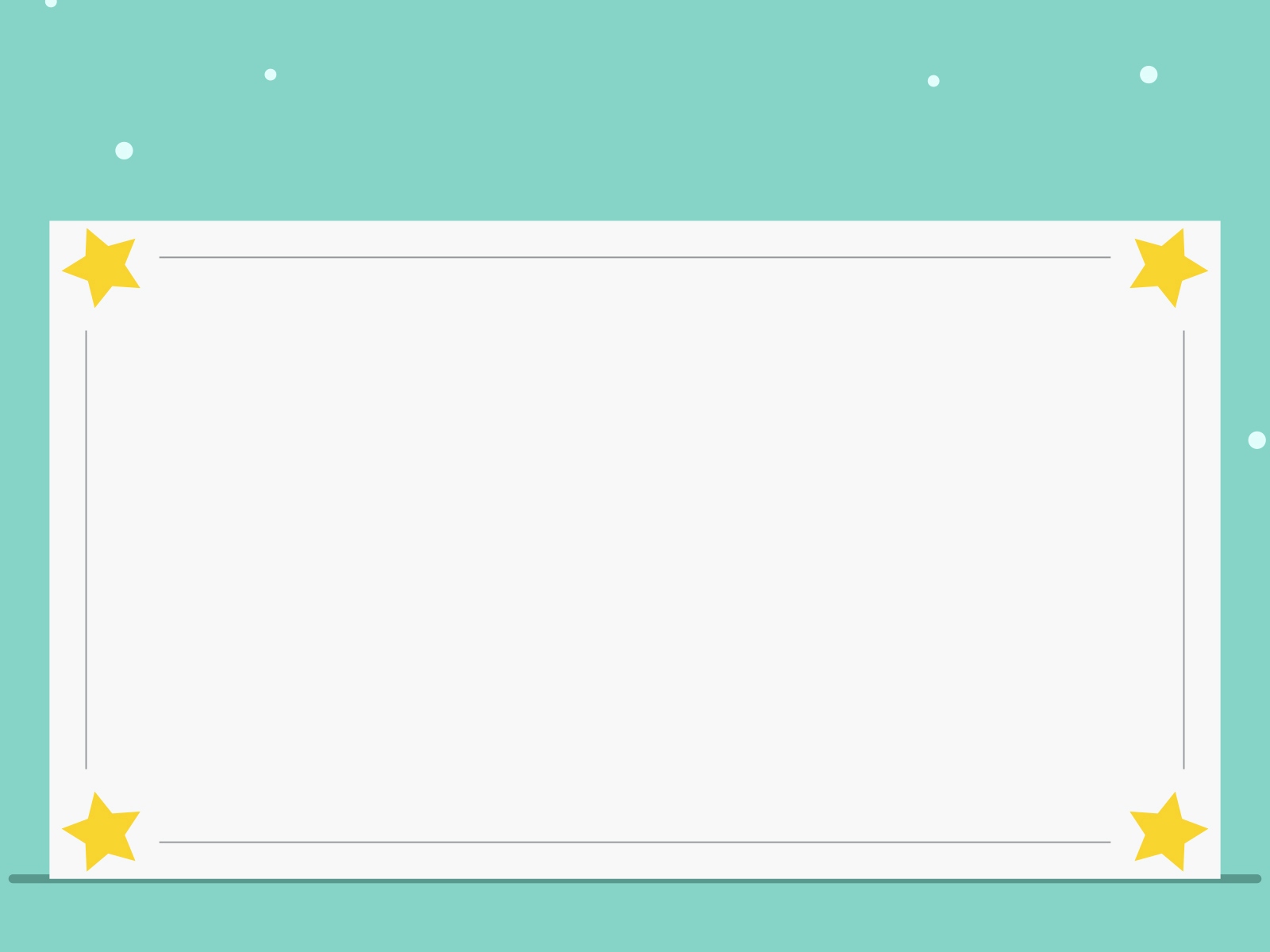 Phạm vi áp dụng, khả năng phổ biến của biện pháp
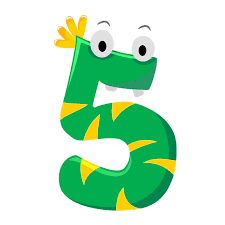 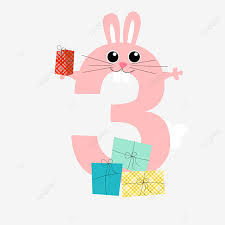 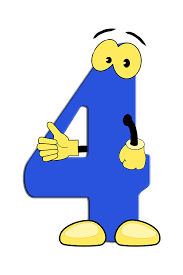 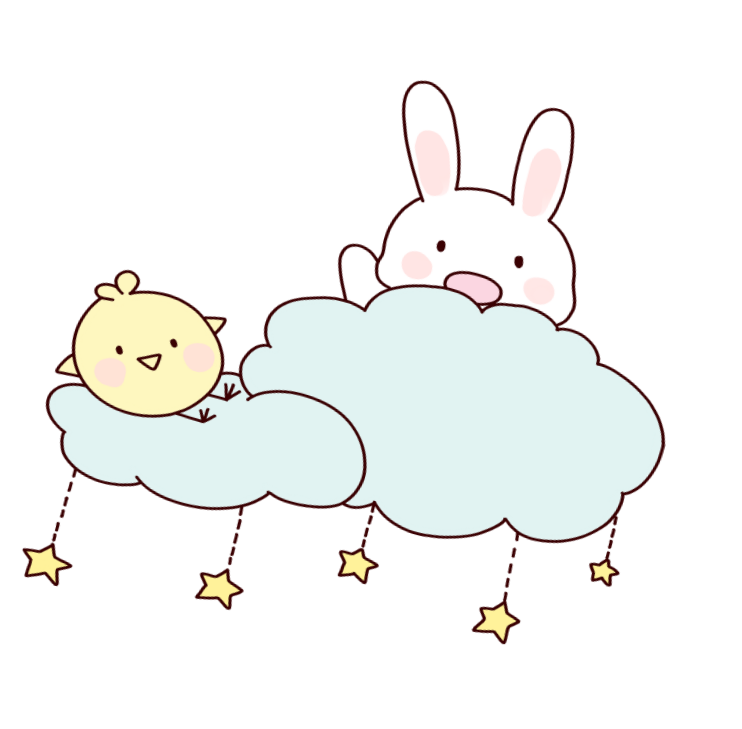 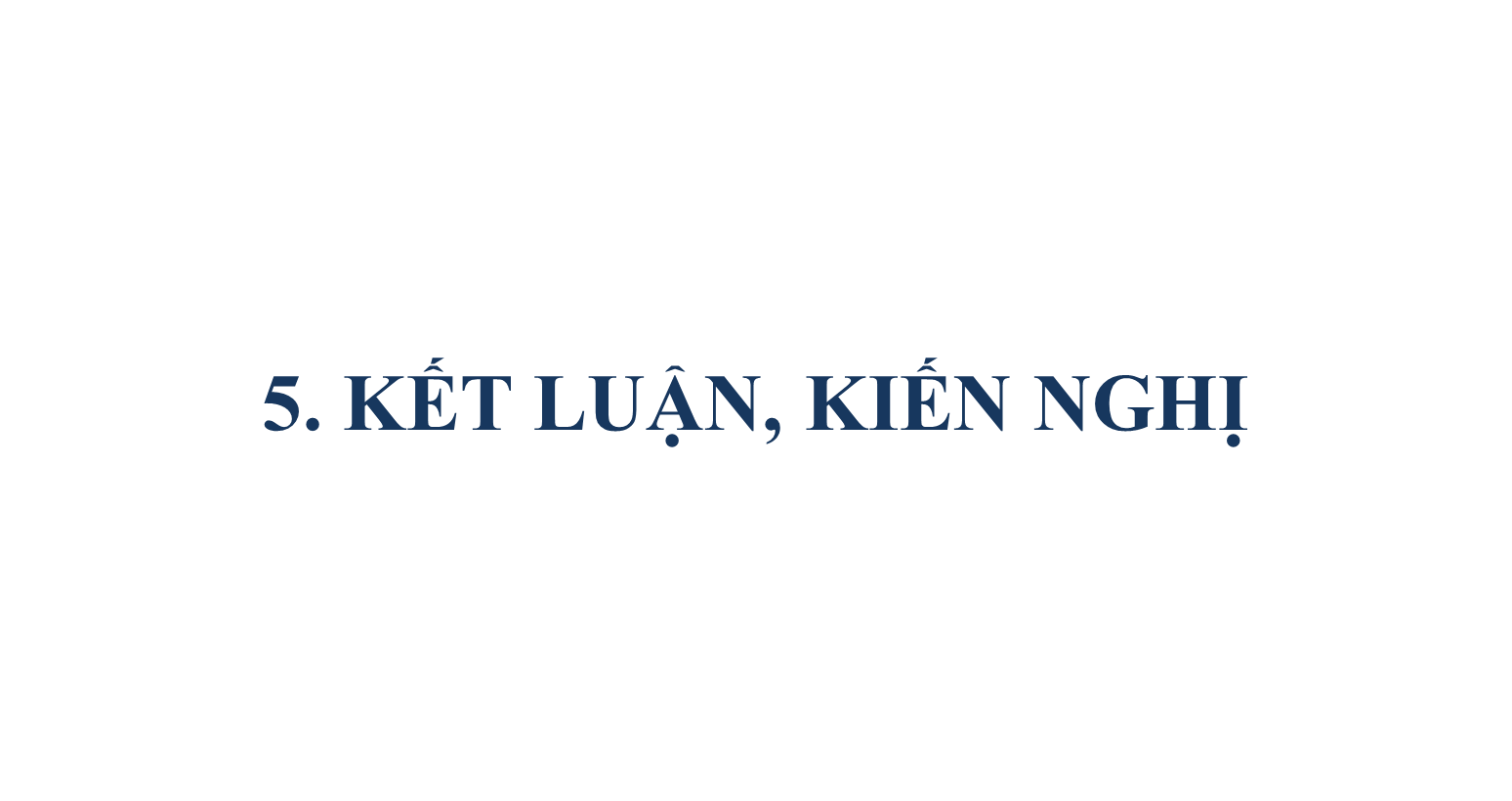 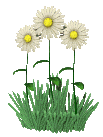 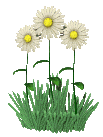 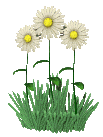 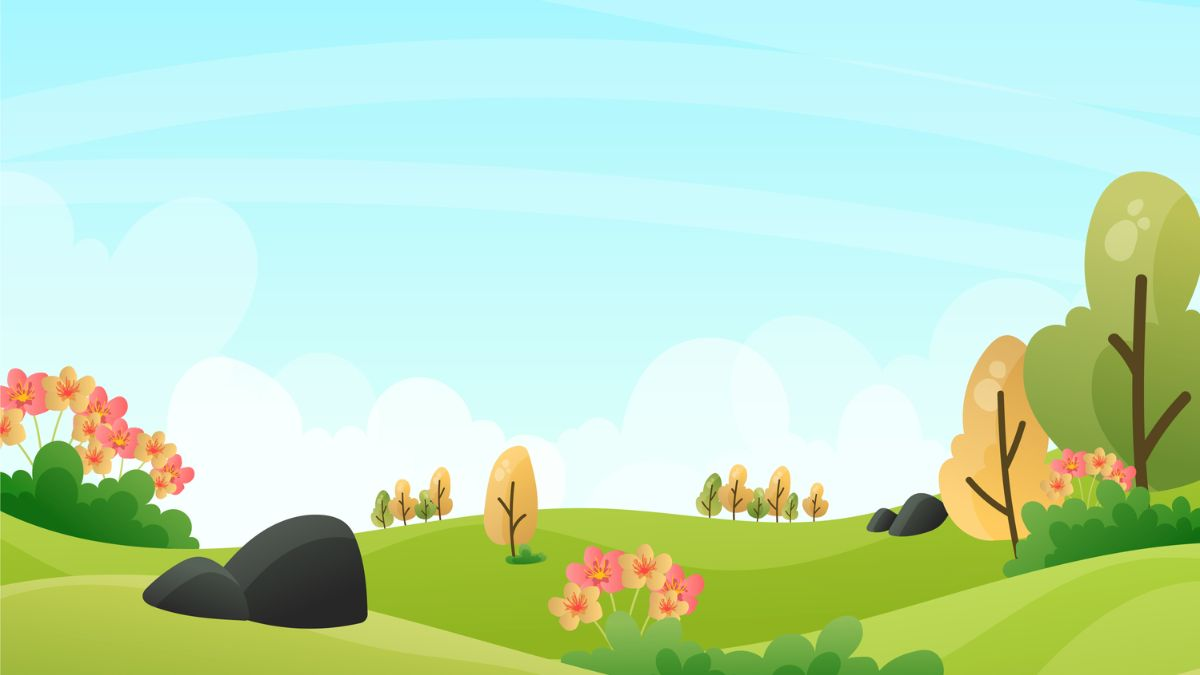 Kết luận
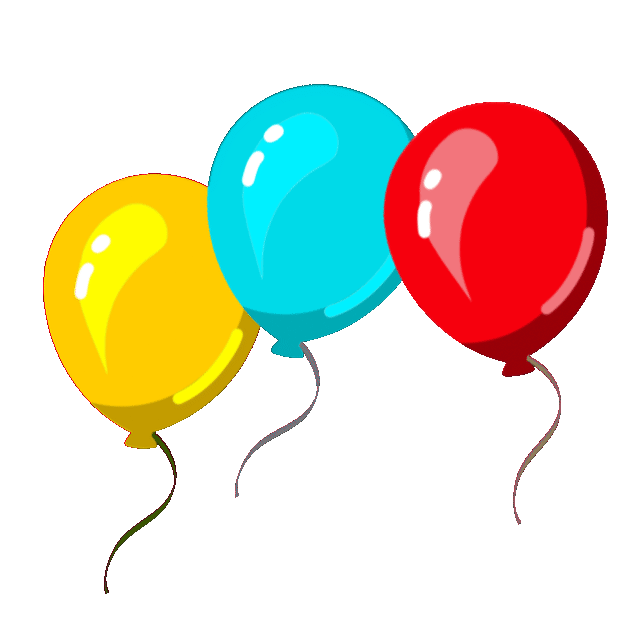 Phát huy các năng lực tự học tự chủ, giải quyết vấn đề và sáng tạo.
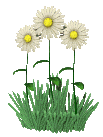 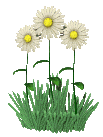 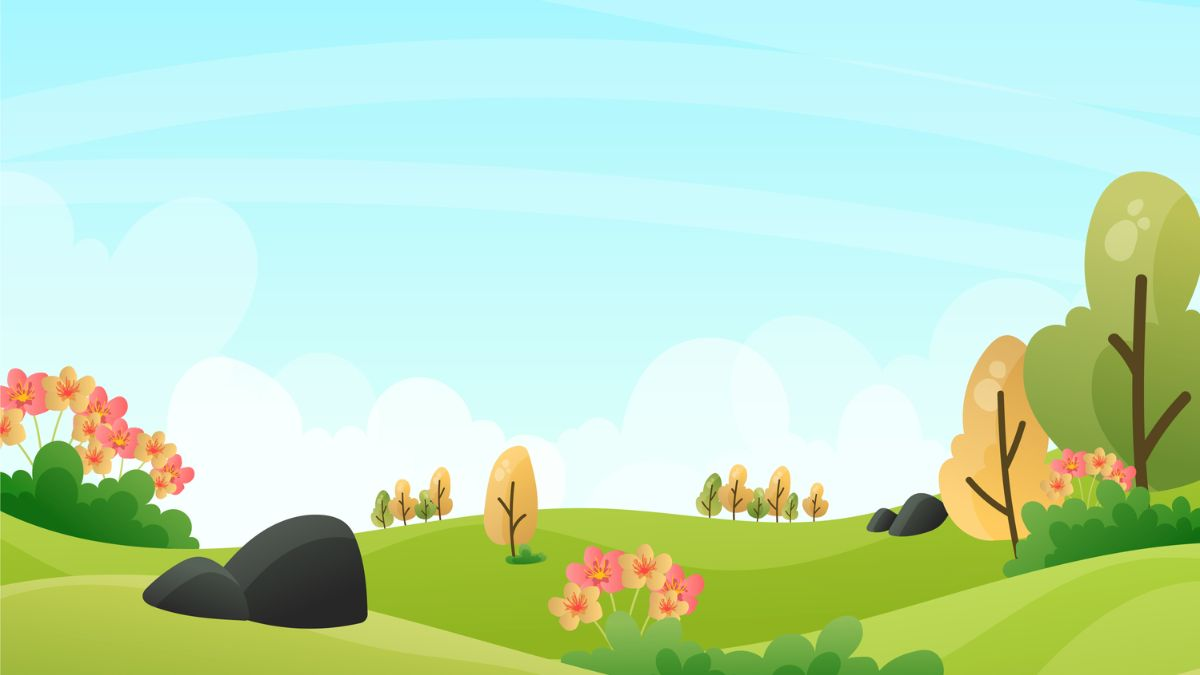 Kiến nghị
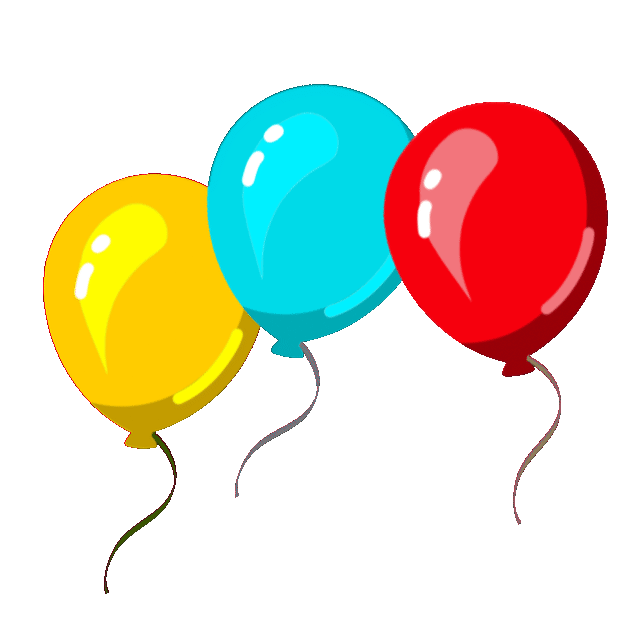 Đối với cấp trên.
Với nhà trường.
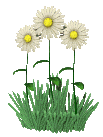 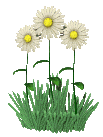 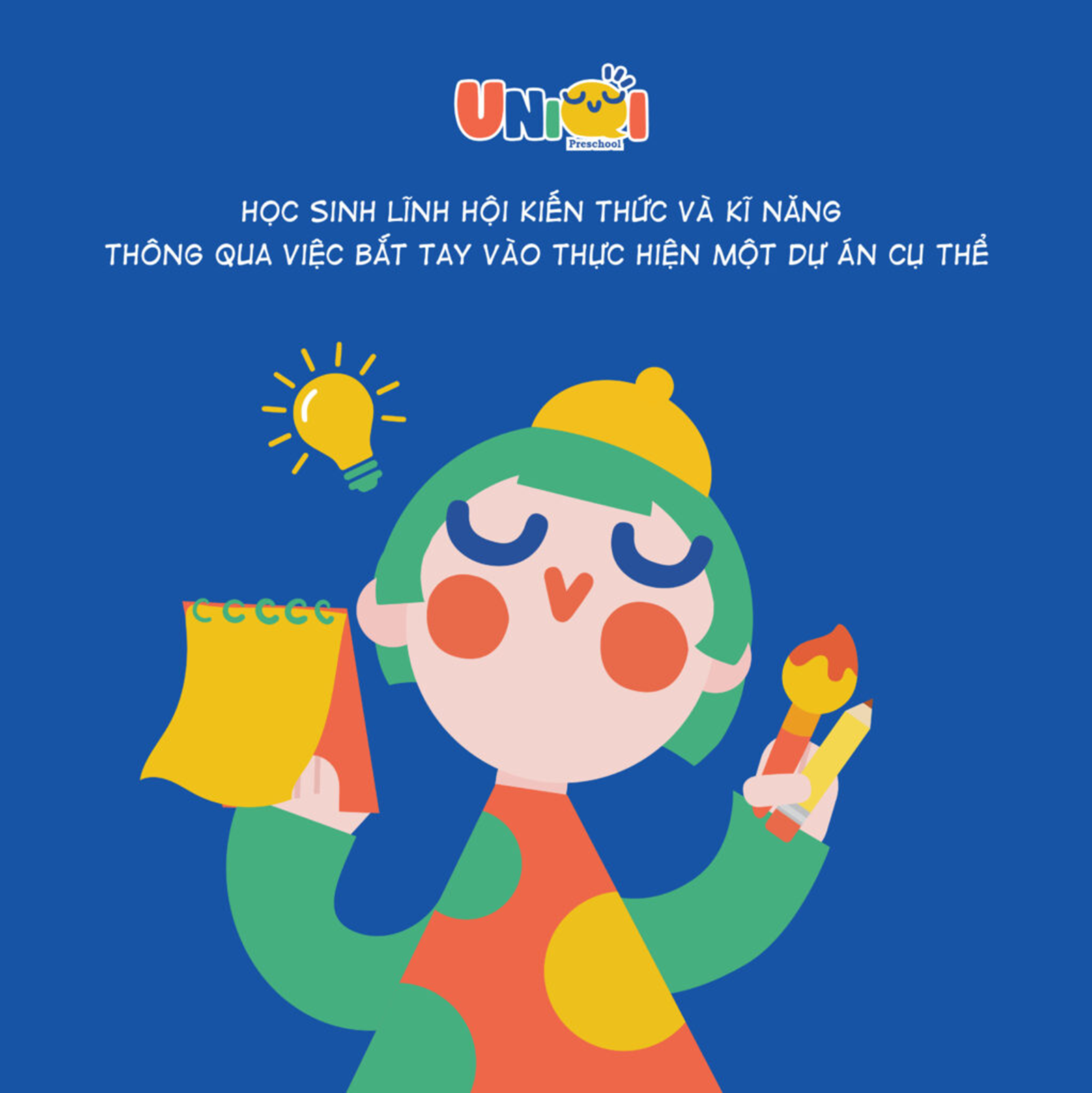 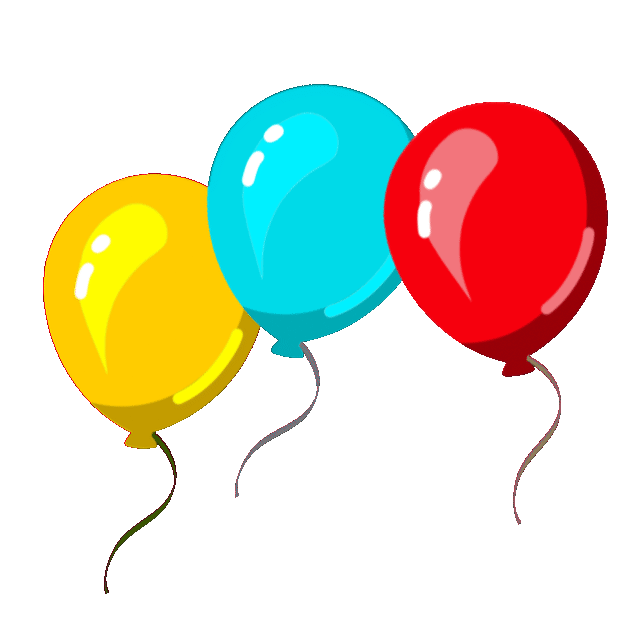 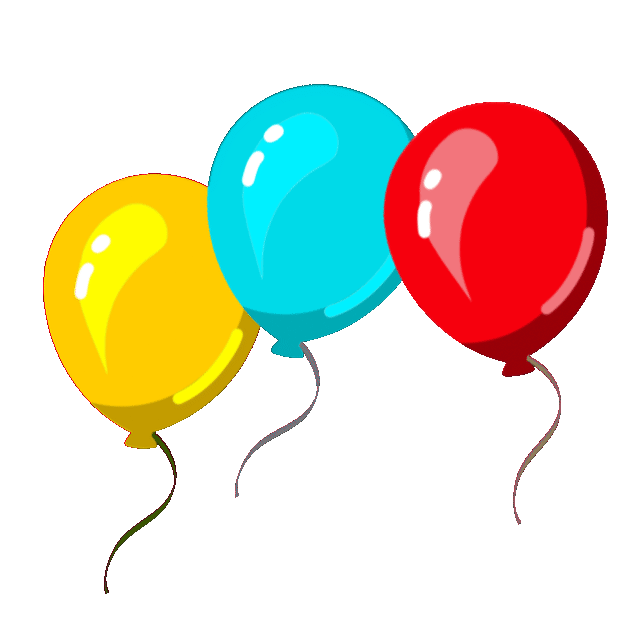 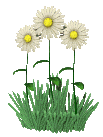 XIN CHÂN THÀNH CẢM ƠN!
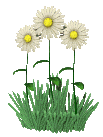 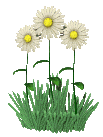